CSJM UNIVERSITY, KANPUR
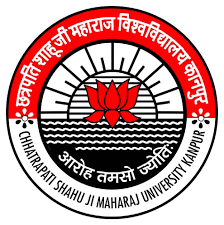 DEPARTMENT OF EDUCATION
हिन्दी कहानी की विशेषताएं
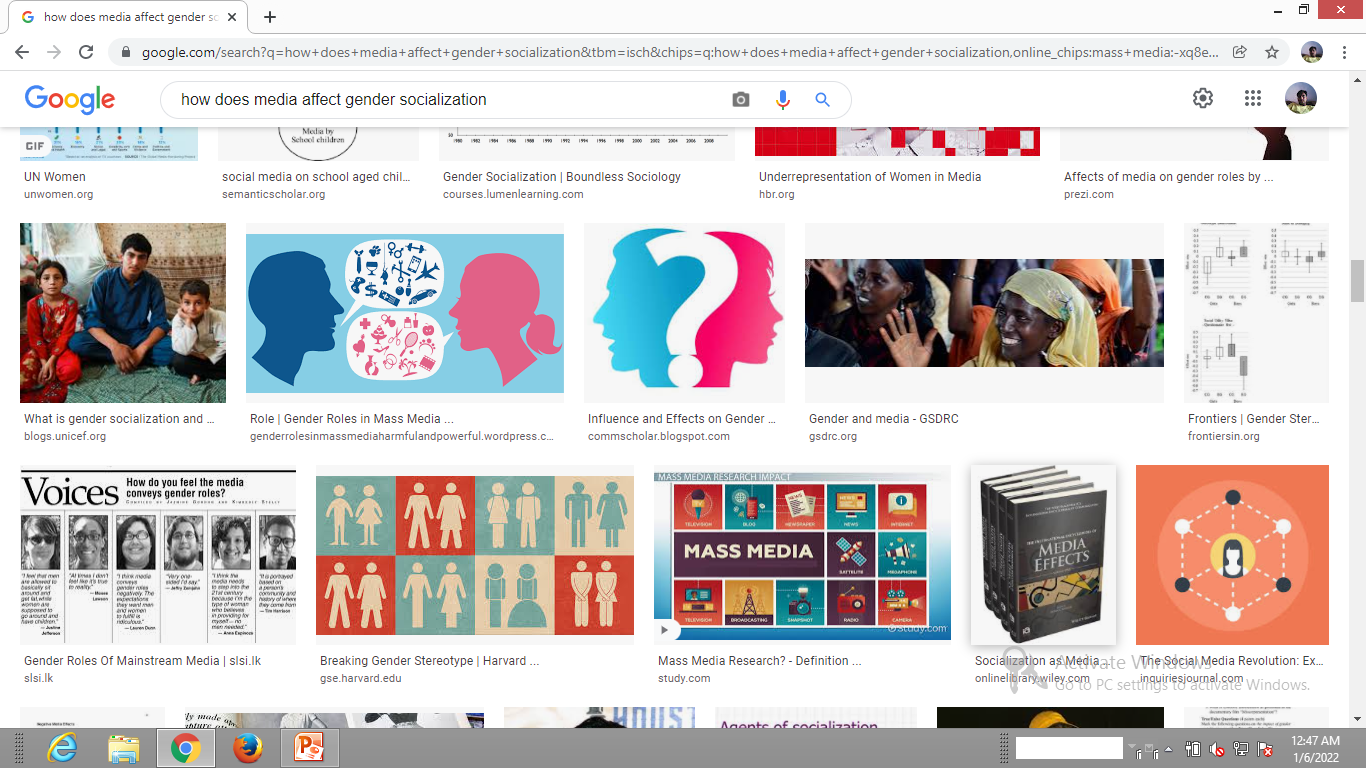 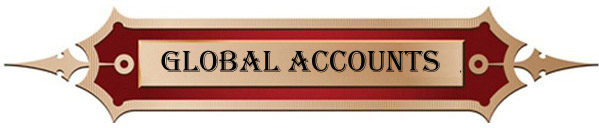 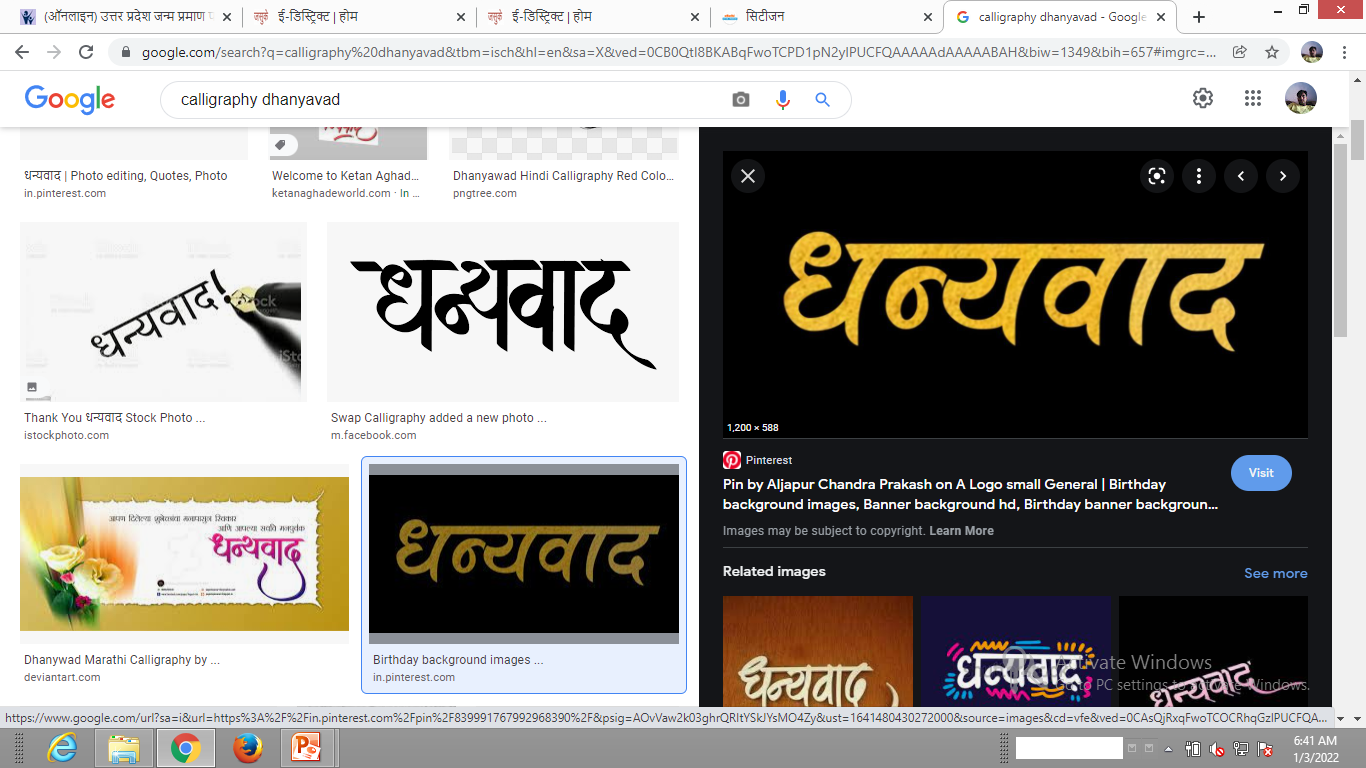